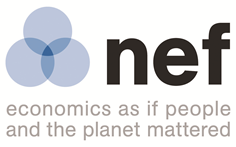 Is wellbeing a useful concept for progressives?
Charles Seaford
Sheffield 17.07.2015
‘Wellbeing’ is part of several distinct agendas
Mental health
Public health
Productivity
Education
Self-reliance
Public service delivery
Evidence based policy making
...and (potentially) progressive politics
Why?
“We failed to re-establish the essential character of the Labour party. We developed a dice-and-slice strategy that balkanised the electorate. Labour only wins when it has a unifying, compelling, national popular story to tell. It has only really won in 1945 [“a country fit for heroes”], in 1964 [on the scientific and technological challenges of the 1960s] and in 1997 [on economic and social modernisation] – when it speaks in deeper, animated language about national prosperity and collective endeavour. [In 2015] we ended up with a cost-of-living, transactional politics.”

Quoted by Toby Helm Jon Cruddas: this could be the greatest crisis the Labour party has ever faced in The Guardian 16 May 2015 – accessable at http://www.theguardian.com/politics/2015/may/16/labour-great-crisis-ever
It can contribute to a compelling story about national prosperity

It can contribute to an economics that helps deliver that prosperity
The argument in summary
Progressives have always used some independent idea of a good life to judge social institutions
It is particularly useful now because we need it…
market (and other) institutions are being called into question
we lack a legitimating alternative narrative or model set 
…and over the last 20 years we’ve developed a tool kit
a rich, empirically based concept of wellbeing (‘flourishing’) 
measurement - the language of bureaucrats and economics
Most of the work is to be done but the promise is great
optimising all economic drivers of wellbeing (eg work, community) not just consumption
managing trade offs between wellbeing now and in the future (sustainability)
Progressives have always had some independent idea of the good life
Rousseau – Emile
“Everything is good as it comes from the hands of the Creator; everything degenerates in the hands of man”
Marx - Economic and Philosophical Manuscripts of 1844
“In creating a world of objects by his personal activity, in his work upon inorganic nature, man proves himself a conscious species-being”
BUT
“In tearing away from man the object of his production, therefore, estranged labour tears from him his species-life, his real objectivity as a member of the species and transforms his advantage over animals into the disadvantage that his inorganic body, nature, is taken from him”.
Bentham: An Introduction to the Principles of Morals and Legislation 
“Nature has placed mankind under the governance of two sovereign masters, pain, and pleasure.  It is for them alone to point out what we ought to do, as well as to determine what we shall do.”
However in policy, even on the ‘left’, wellbeing has been marginal
The traditional progressive view, based on neo-classical economic theory, is that policy should deliver
Efficient markets – market failures corrected
GDP growth 
Redistribution
These ‘intermediate objectives’ maximise wellbeing and social justice: further wellbeing analysis is redundant
Even in public service delivery, the intermediate objectives may be clear, making wellbeing redundant
Health policy is designed to produce better health
Education policy is designed to produce skills…
The main appeal has been demonstrable feedbacks 
Wellbeing improves health, exam results, productivity…
But now progressives are questioning market and other institutions
The traditional ‘intermediate objectives’ of economic policy may not deliver wellbeing and social justice
Market failures – eg climate change – too large and politically sensitive to be usefully analysed simply as ‘failures’
Possible environmental and technological limits to GDP growth
Political and economic limits to redistribution
Trade-offs between these and other wellbeing drivers
In other areas of policy traditional objectives are also being called in to question
Education is not just about skills but also about wellbeing
Health policy is partly about ‘positive mental health’
Planning and cultural policy objectives contested – so should be designed to deliver wellbeing
So it’s ‘back to the drawing board’
Markets remain – of course – the most efficient way of allocating most resources
But how do we manage them? How do we channel capitalist energies effectively?
What does ‘good growth’ look like?
How ‘wellbeing efficient’ are different forms of economic activity?
How do we manage the trade-off between now and the future?
What combination of fiscal and structural change is needed?
In short what should a modern market economy look like and how do we achieve it?
Wellbeing provides the compass
Once you open up these questions, relying on traditional intermediate objectives is inadequate
The task becomes
set new intermediate objectives
construct an economics on how best to achieve them
judge trade-offs between them 
‘Wellbeing’ is useful because it can guide the choice of intermediate objectives and decisions about trade-offs…
And we have a rich concept – flourishing
Crucially this can be measured – allowing integration into economics and bureaucracy
‘Flourishing’ is measurable, empirical - and normative
Historically two accounts of the good life predominate - in terms of experience and relationship with the world
Experience as championed by Bentham – pleasure vs pain
Modern version by Dolan – sense of purpose and pleasure
Relationship as championed by many religions
Similar concepts: ‘meaning’, ‘virtue’, ‘species-being’, ‘functioning’ 
Modern empirical concept of flourishing combines both
Implication is a good relationship causes good experience
You can choose which is the source of value!
 And you can measure it
Warwick Edinburgh Mental Wellbeing Scale
Life satisfaction a reasonable proxy
Flourishing has two elements both of which can be measured
Good 
feelings
flourishing
Good 
functioning
It is measurably influenced by external conditions and personal resources…
Good 
feelings
flourishing
Good 
functioning
External 
Conditions
Personal 
Resources
…both of which can be influenced by policy…
Good 
feelings
flourishing
Good 
functioning
External 
Conditions
Personal 
Resources
Policy
…and it sets in motion a virtuous circle
Good 
feelings
flourishing
Good 
functioning
External 
Conditions
Personal 
Resources
Policy
This can guide the choice of intermediate economic objectives
We can identify the external conditions and personal resources that statistical analysis shows are likely to lead to flourishing
Some of these are influenced by the design of the economy and thus become our economic objectives
The evidence is largely based on ‘life satisfaction’ which is an imperfect measure of flourishing but better than nothing.
There are some unsurprising but significant findings
Key economic drivers include
Income up to a certain level, which varies by society
Equality, although the relationship is complex
Unemployment is very damaging to wellbeing
Insecure employment and economic instability
The various components of a ‘good job’ (in addition to income and security) 
Long commutes and having to move home to find work
These and other impacts can be quantified – the analysis can inform judgements about trade-offs
This suggests some broad objectives
“Stable and secure employment for all should be the primary objective of economic policy” 
	All Party Parliamentary Group on Wellbeing Economics 2014
“Good jobs in all parts of the country” that allow communities to thrive
	NEF 2013
These may sound ‘old hat’ but would require real change
Many of the findings support traditional social democratic objectives
‘less a revelation than a reminder’
But the emphasis on good jobs and community collides with neo-classical economics and the Treasury view
‘From the repeal of the corn laws to the present day, [the Treasury] has tended to favour consumers over producers’ 
So good policy requires a different economics – a ‘wellbeing economics’…
Part of this is a two stage impact assessment
Source: Gus O’Donnell et al, ‘Well-being and Policy’
Both stages of this may be new
Right hand side = the impact of intermediate outcomes on wellbeing
Left hand side requires = the impact of policy on these outcomes
The right hand side sets agenda for the left hand side
There are feedbacks from wellbeing to some intermediate outcomes
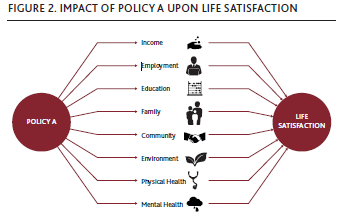 22
This forms the basis for a scientific and potentially popular narrative
In this way potentially quite radical change is given a firm theoretical foundation
It is also translated into the bureaucratic orthodoxy of welfare maximisation
And the idea of a decent life or a good life may resonate with voters more than traditional social democracy
These may boost progressive politicians’ confidence in the crucial war of nerves with conservatives…
…and perhaps create basis for consensus with progressive business
And if it gains acceptance it may help us address sustainability issues…
Current intermediate objectives make the sustainability trade off hard to manage
A wellbeing based economics could make it easier
But the work remains to be done…
Take the example of trade policy
Free trade clearly optimal when objective is to maximise consumption (except under special conditions eg infant industries)
Under what conditions will free trade be optimal when the objective is 
secure, good jobs for all in all parts of the country? or
transition to a sustainable economy?
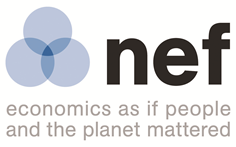 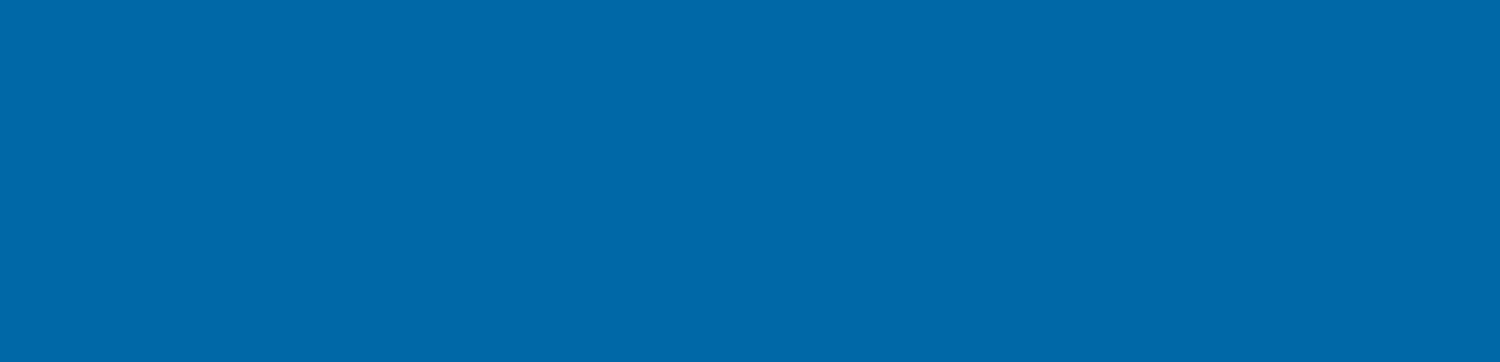 Thank you
Charlesseaford@gmail.com 
(+44) 0 7803086546